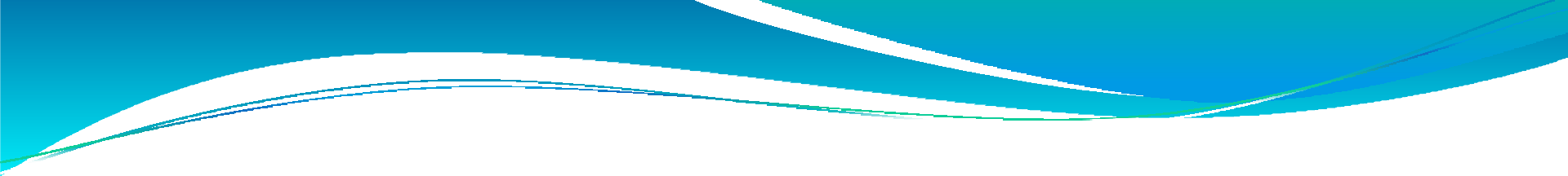 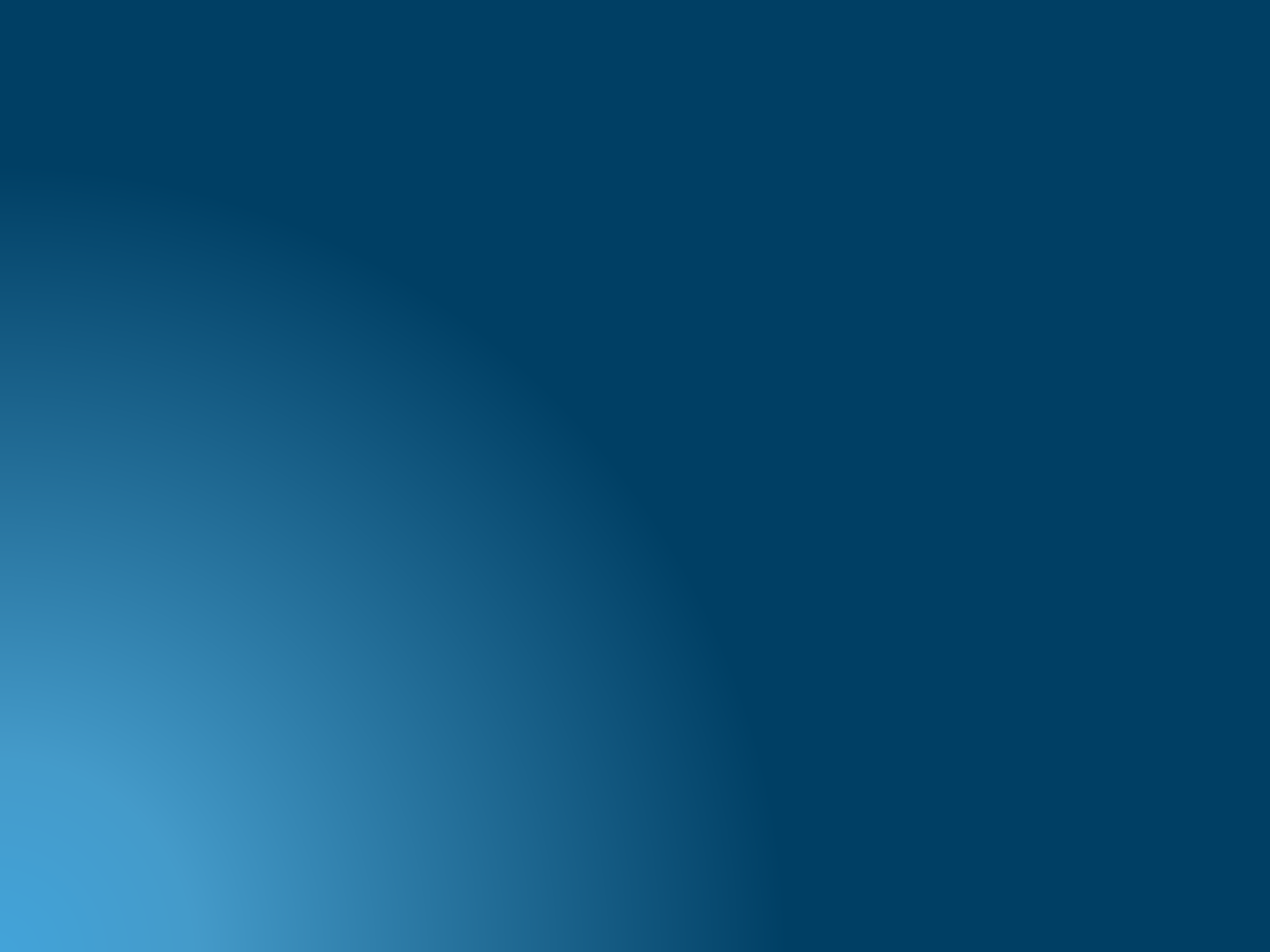 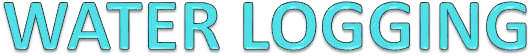 Dr. Naila Farooq
Plant Growth Under Stress Environment 
(SES-309)
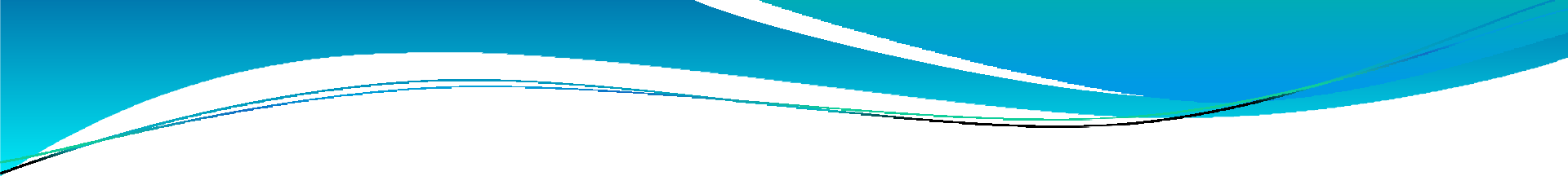 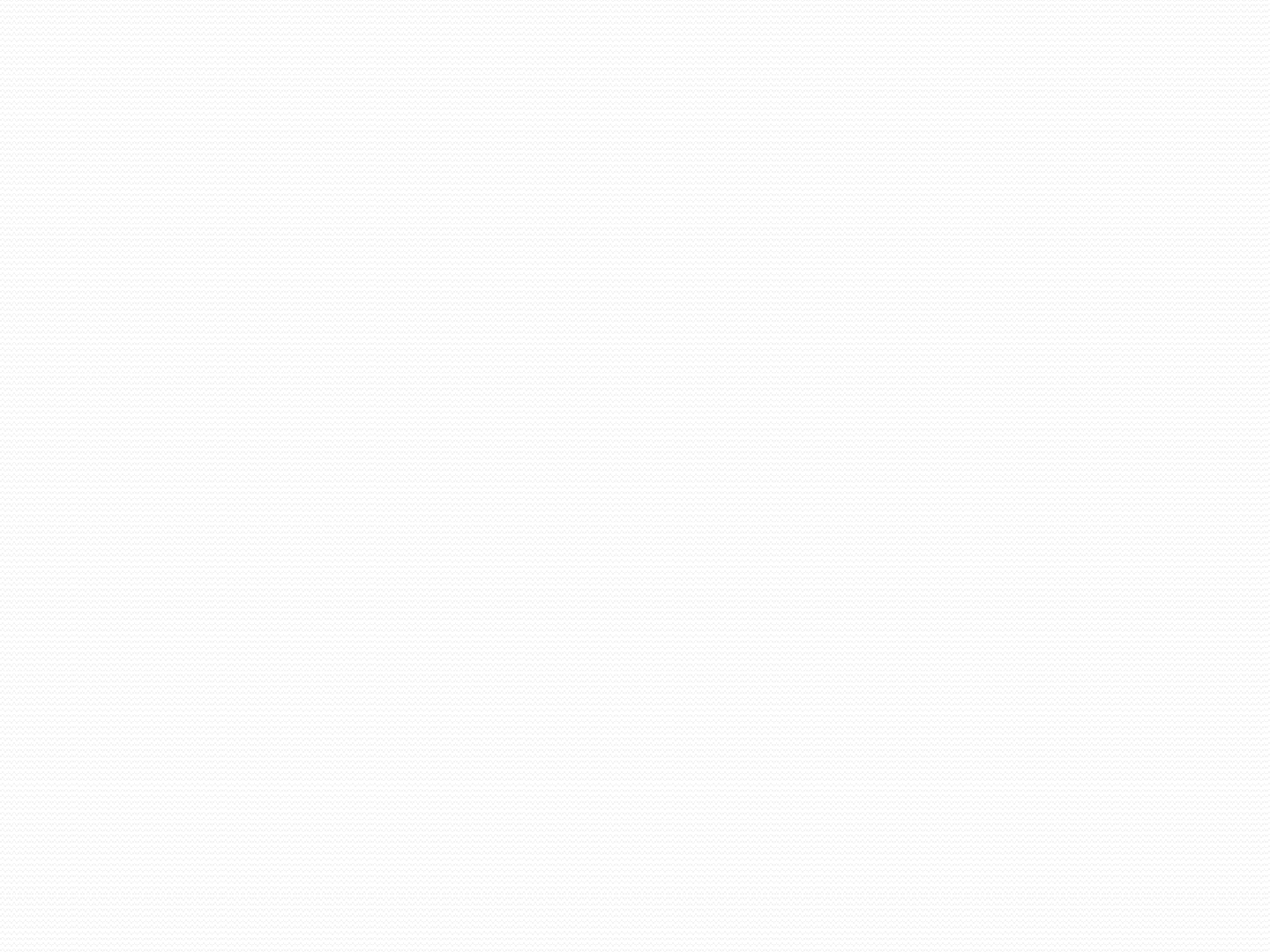 INTRODUCTION
Water-logging refers to the saturation of soil with water. Soil may be  regarded as waterlogged when the water table of the groundwater is too  high to conveniently permit an anticipated activity, like agriculture.
In agriculture, various crops need air (specifically, oxygen) to a greater  or lesser depth in the soil. Water-logging of the soil stops air getting in.  How near the water table must be to the surface for the ground to be  classed as waterlogged, varies with the purpose in view. A crop's  demand for freedom from water-logging may vary between seasons of  the year, as with the growing of rice (Oryza sativa).
In irrigated agricultural land, water-logging is often accompanied  by soil salinity as waterlogged soils prevent leaching of the salts  imported by the irrigated water.
From a gardening point of view, water-logging is the process whereby  the soil blocks off all water and is so hard it stops air getting in and it  stops oxygen from getting in.
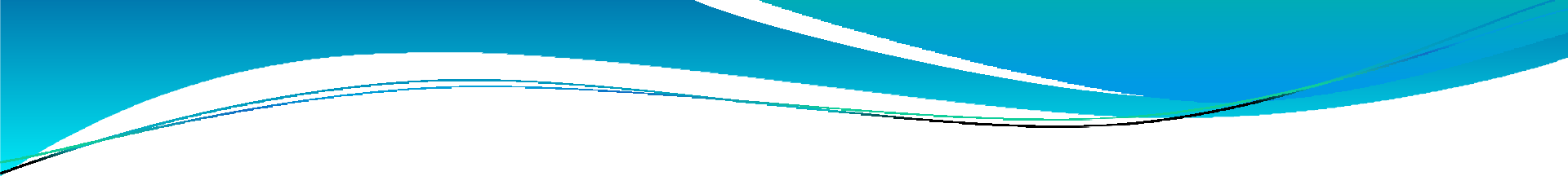 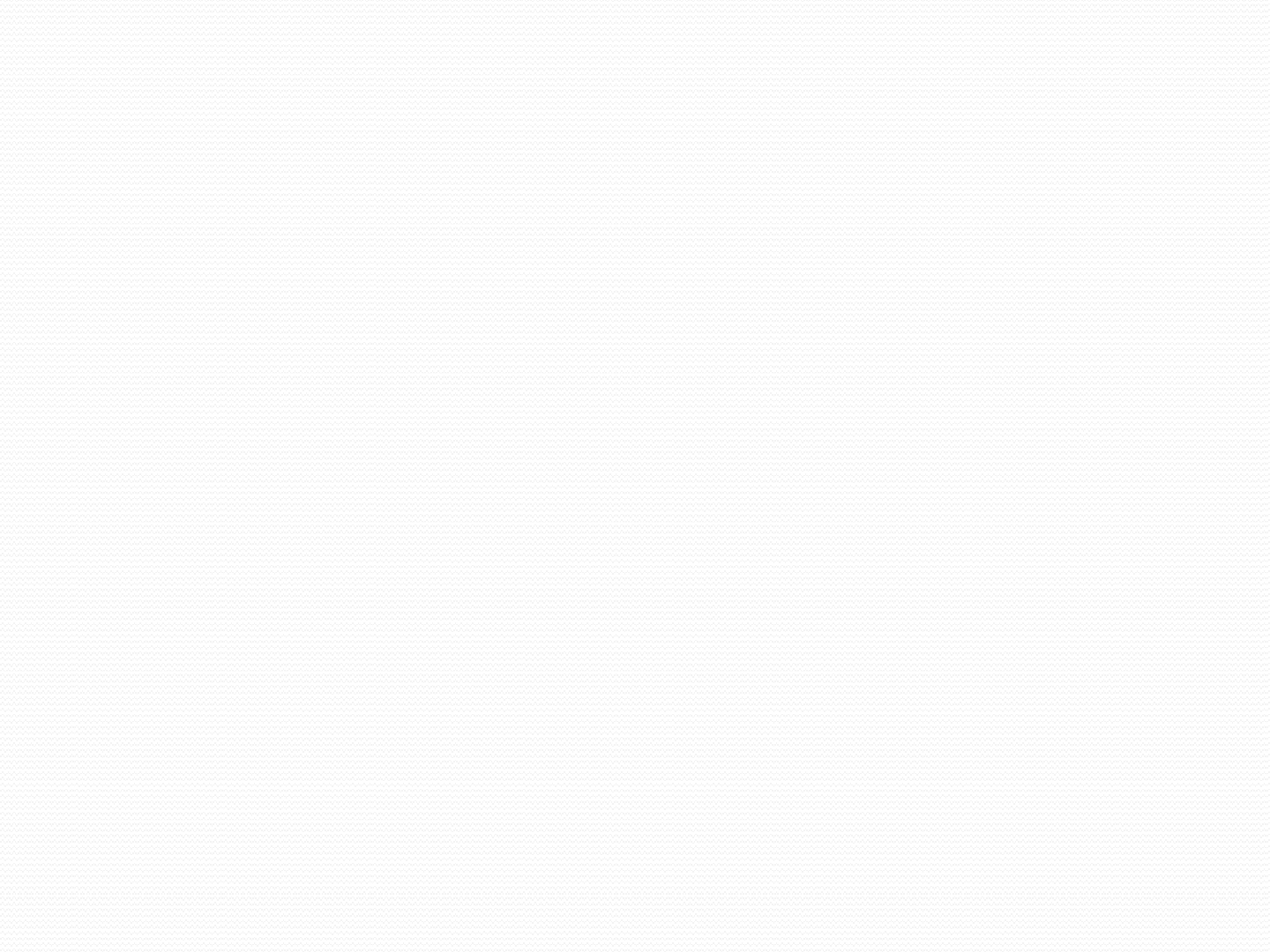 CAUSES
· Over irrigation.
· Canal irrigation in areas adjoining agricultural lands where  subsoil water table steadily rises.
· Inadequate drainage.
· Surface flooding.
· Presence of high water table.
· During monsoon & soon after some areas remains totally  submerged by the discharge of the rivers & accumulation of  runoff from the surrounding catchment.
· Water logging conditions are also caused in depressions along  roads, canals & railway sides during rainy season.
· Sea water comes to a particular area during high tidal surges.
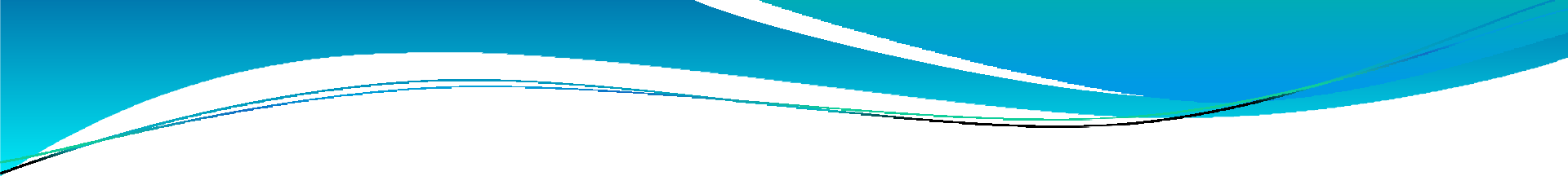 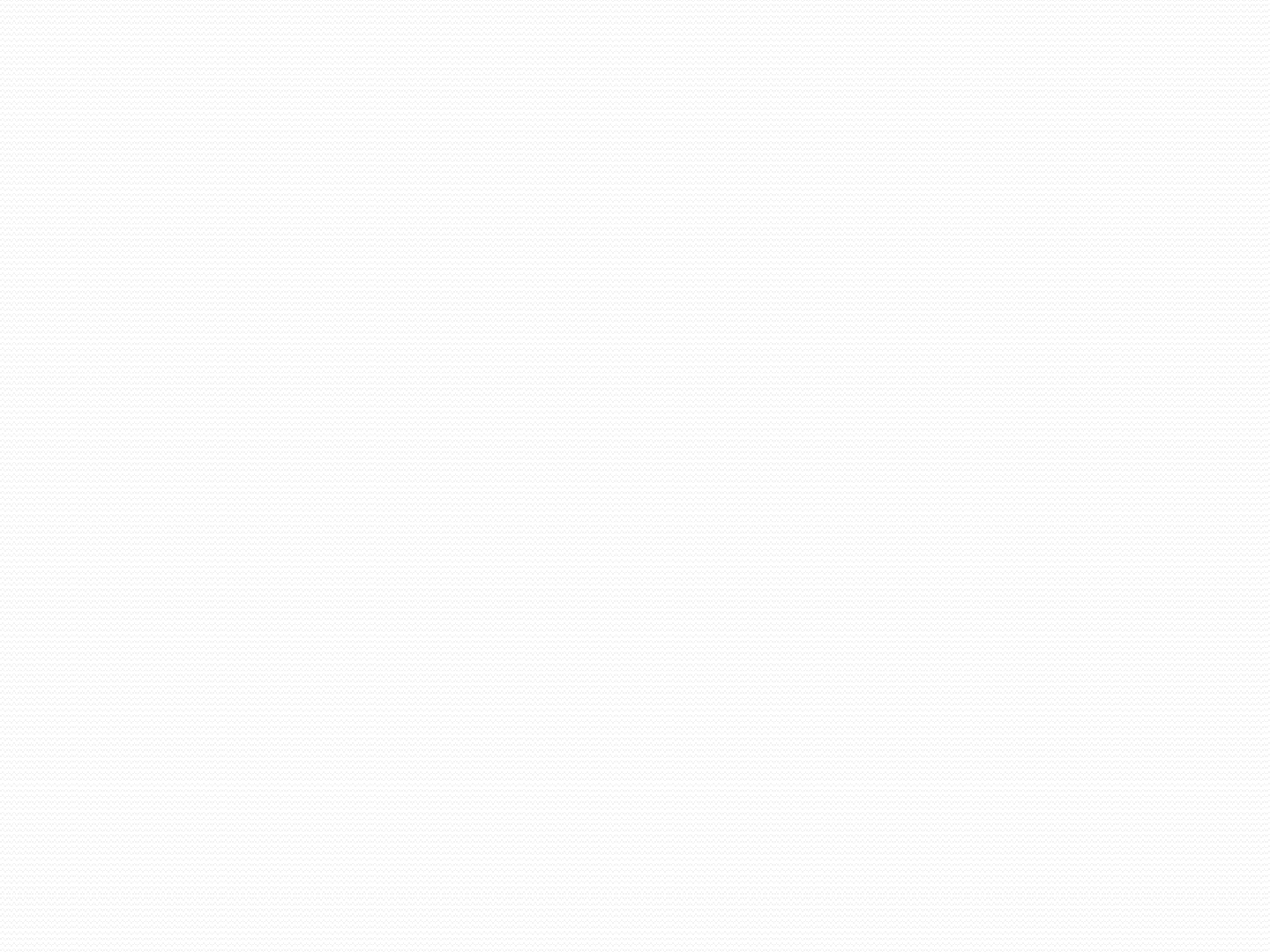 TYPES OF	WATER LOGGING
1) Water logging due to permanent submersion of land.  Such as ponds, rivers, etc.
2) Water logging from periodical submersion such as  coastal & estuarine land inundation by soil water or runoff  of freshwater over lands etc.
3) Temporary water logging by stagnation of water as a  result of heavy rainfall.
4) Water logging by coming out of water table to the  surface & swampy areas in valleys are mostly caused by the  phenomenon.
5) Water logging from artificial irrigation of agricultural  lands in polders areas.
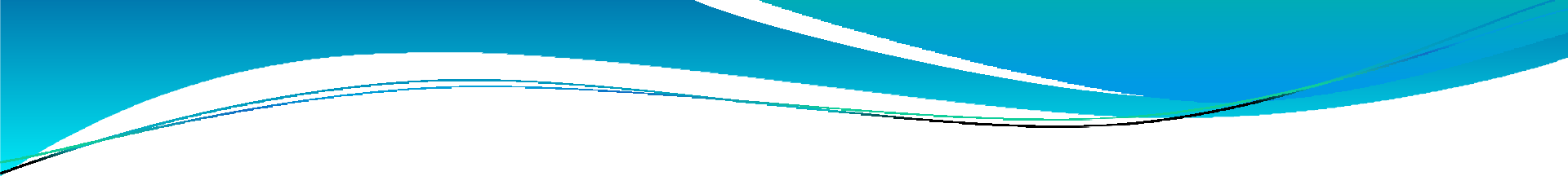 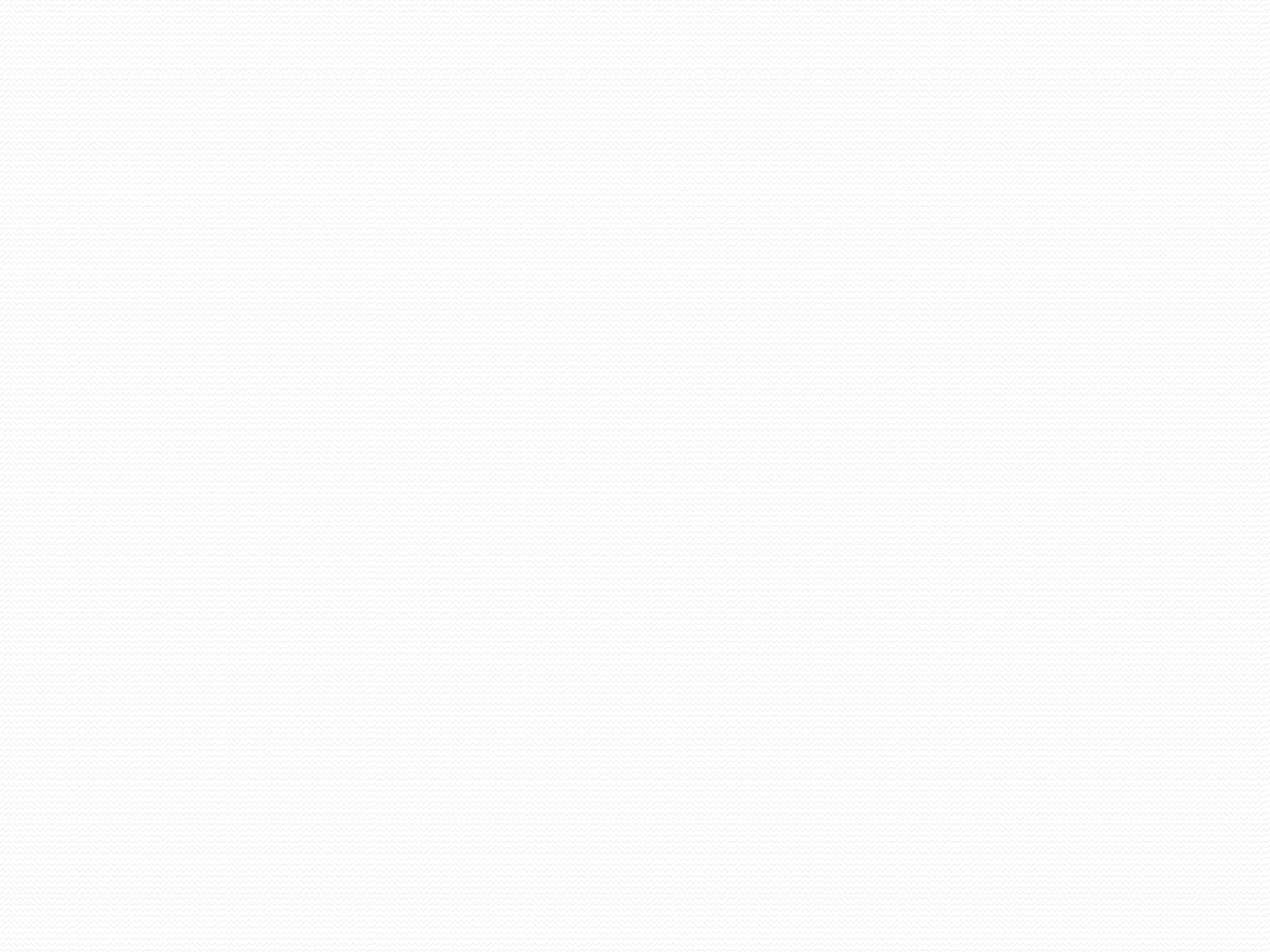 PROBLEMS DUE TO WATER  LOGGING
· It creates anaerobic condition in soils for which  microbial activity is hampered.
· The availability of nutrient elements in soil is reduced  & leaching loss is higher.
· Increases soil pH in coastal & dry area which leads  salinity & alkalinity.
· Pollutes soil water & favors excessive weed growth.
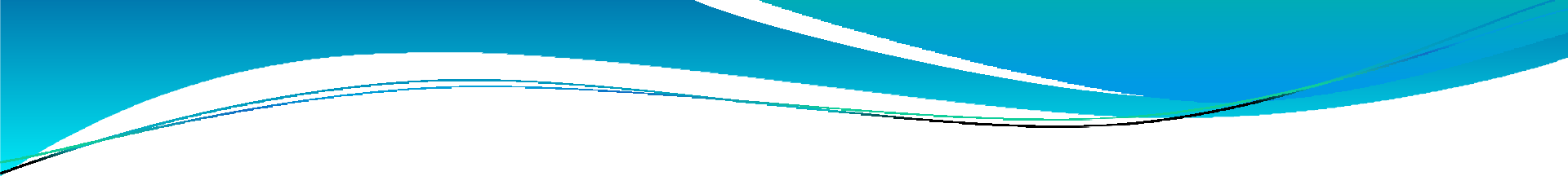 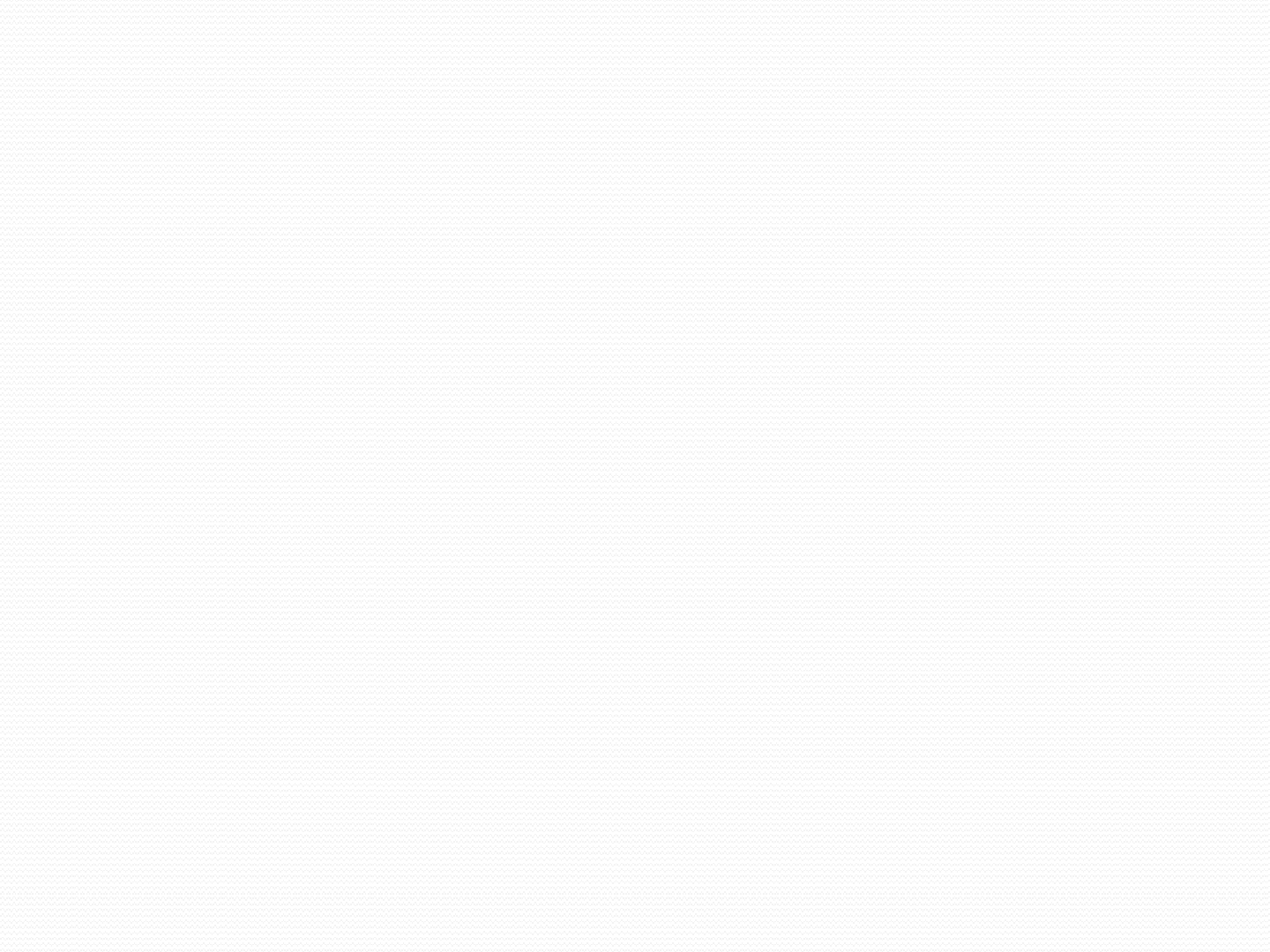 MEASURES TO	REDUCE IT
· Construction of dams & embankments along the  coast to restrict saline to enter the agricultural lands.  Could be an effective measure of reducing the water  logging.
· Providing adequate number of bridges & culverts,  along the roads, railroads, highways, across the canal  etc could be a handy measure against water logging.
THANK YOU